Biologia komórki
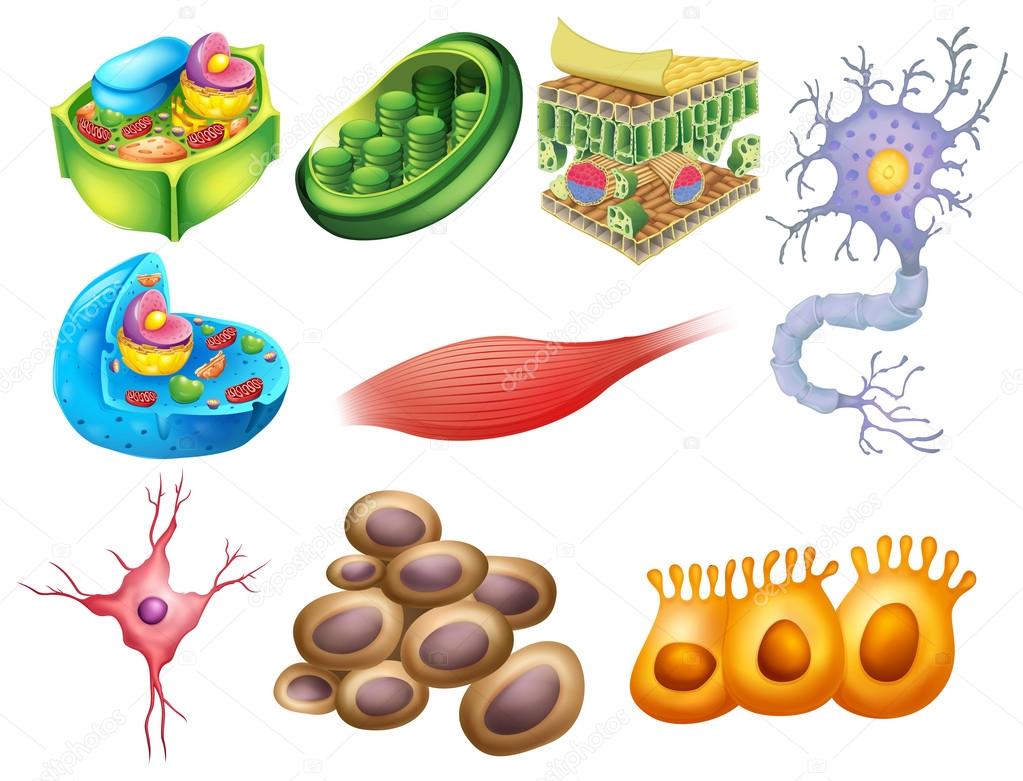 1
Ćwiczenie nr 4
Stereologia – 
ilościowa metoda interpretacji 
obrazów mikroskopowych
Wymiary liniowe komórek i organelli. 
Podstawowe zasady pomiarów morfometrycznych.
Powierzchnia i objętość względna wybranych struktur komórkowych.
ćw. 19, 21, 23 (Skrypt)
Ćw. 19. Porównanie objętości względnej jąder hepatocytów i komórek egzokrynowych trzustki.
Ćw. 21. Pomiar powierzchni względnej otoczki jądrowej.
Ćw. 23. Pomiar przeciętnej średnicy kulistych jąder.
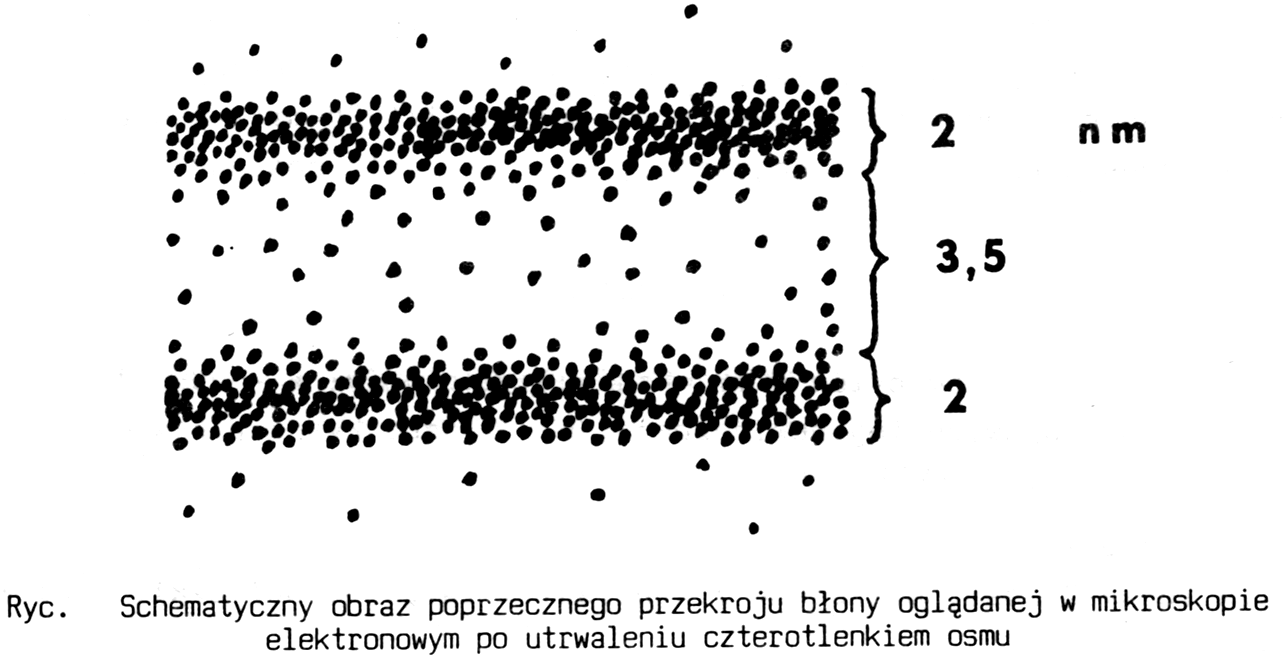 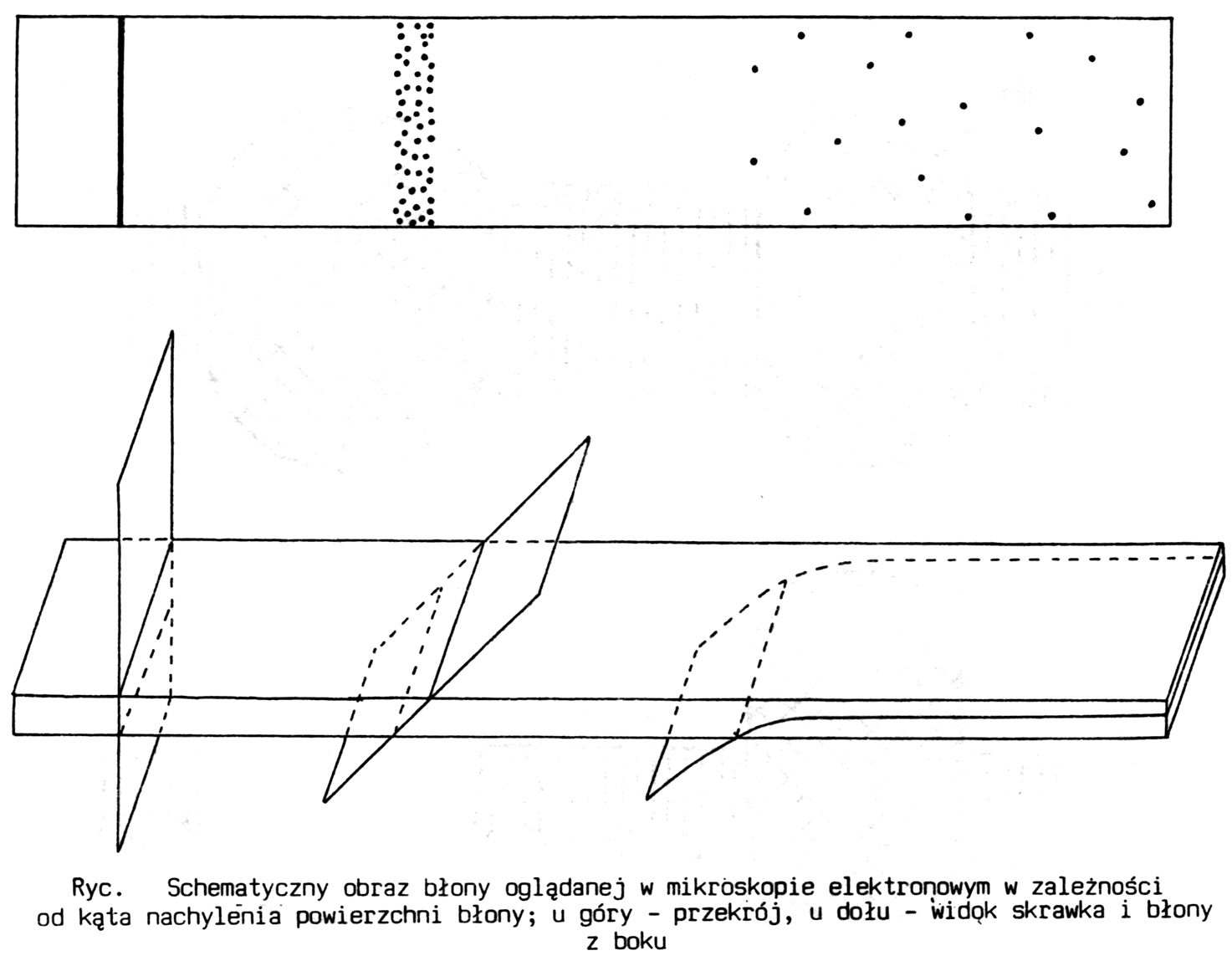 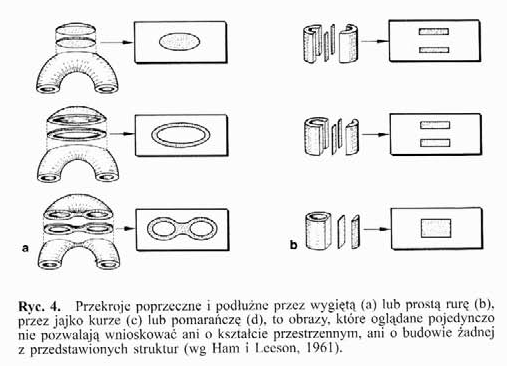 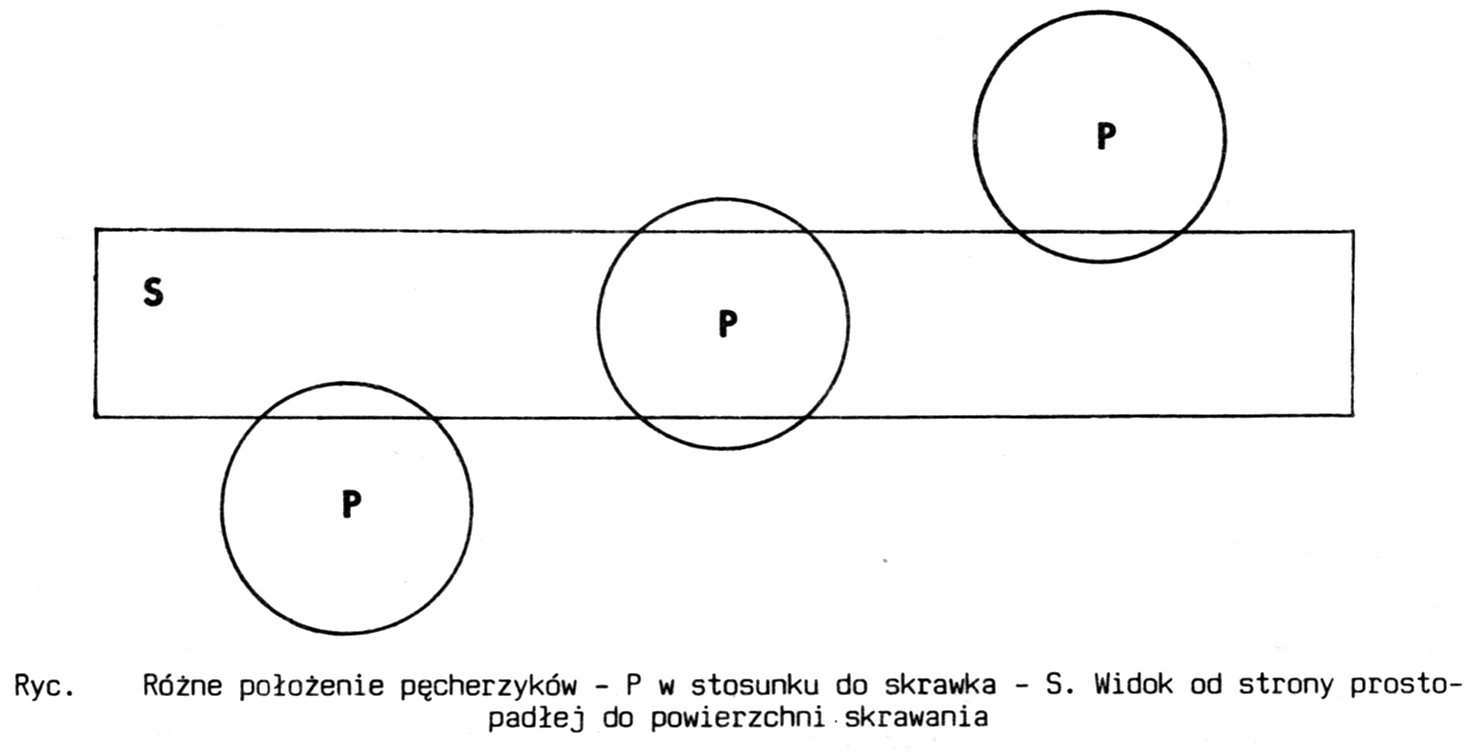 Morfometria - definicja
Metody pomiarów i opis obiektów na podstawie tych pomiarów.
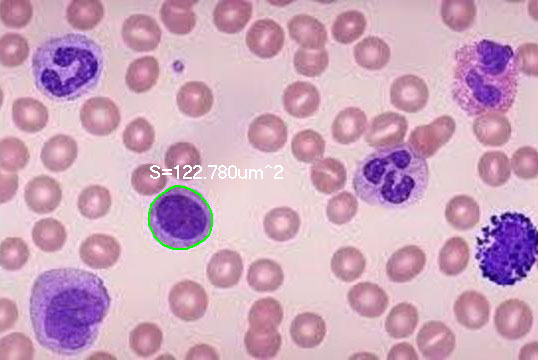 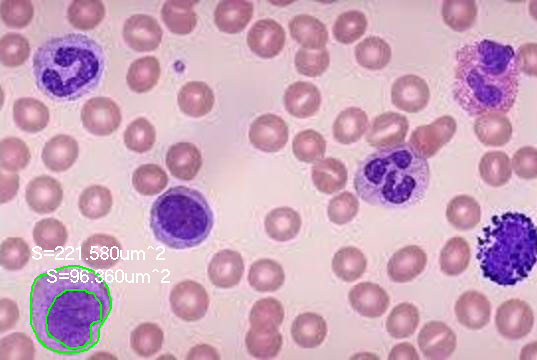 Limfocyty
Monocyty
Rozmaz krwi ludzkiej
P=πr2
V=4/3πr3
Poszczególne komórki i organelle mogą być zmienne. Z tego względu często nie interesuje nas wygląd i wymiary pojedynczej struktury, lecz wartości średnie danego typu struktur 
w danym typie komórek.
Do oceny tych wartości służy stereologia.
Stereologia - definicja
Trójwymiarowa interpretacja dwuwymiarowych przekrojów struktur w oparciu o teorię prawdopodobieństwa.
Na przekrojach struktury zmniejszone są o jeden wymiar.
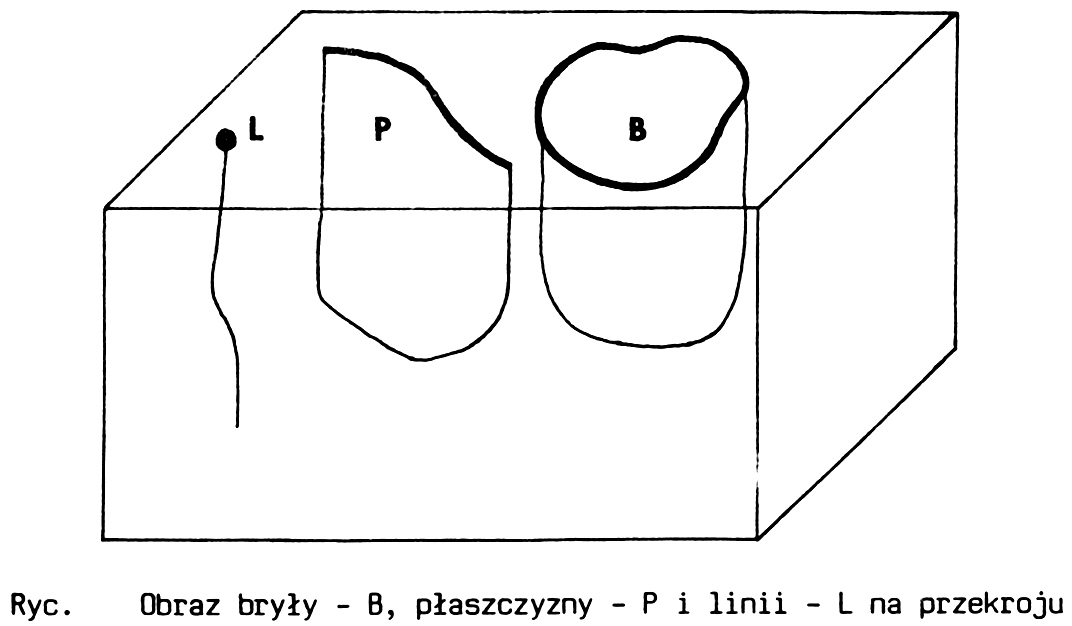 Przy analizie dostatecznie dużej liczby przekrojów pole przekrojów brył jest proporcjonalne do ich objętości,  długość  linii przekrojów płaszczyzn jest  proporcjonalna do pola ich powierzchni, a liczba punktów przekrojów linii jest proporcjonalna do długości linii.
Na przekrojach struktury zmniejszone są o jeden wymiar.
Przy analizie dostatecznie dużej liczby przekrojów liczba punktów przekrojów linii jest proporcjonalna do długości linii.
Pomiary nieregularnych powierzchni czy długości krzywych linii na przekrojach są czasochłonne . Wobec tego wprowadzono pewne pomiary reprezentatywne, w których oblicza się objętość brył czy powierzchnie płaszczyzn.  W tym celu wykorzystuje się odpowiednie siatki pomiarowe.
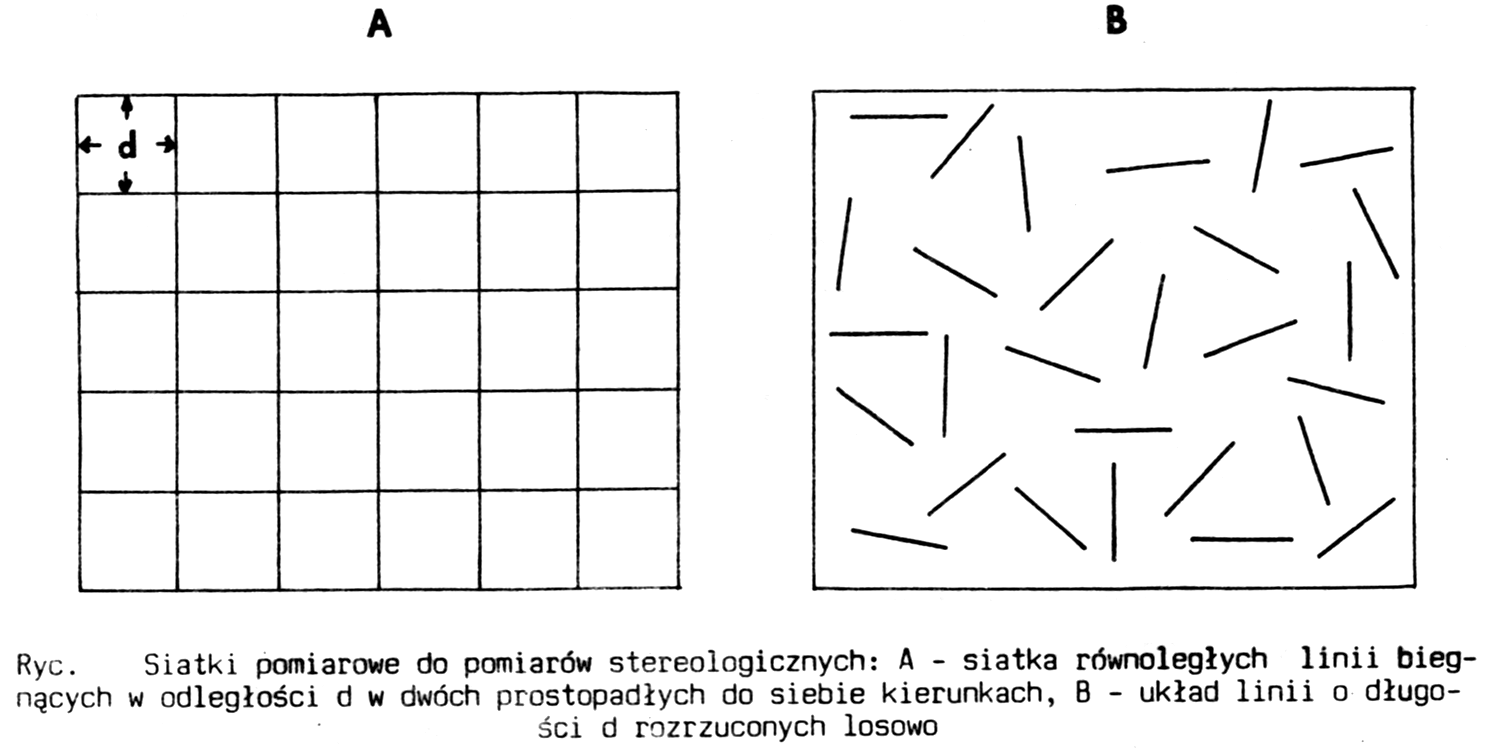 ćw. 19, 21, 23 (Skrypt)
Ćw. 19. Porównanie objętości względnej jąder hepatocytów i komórek egzokrynowych trzustki.
Ćw. 21. Pomiar powierzchni względnej otoczki jądrowej.
Ćw. 23. Pomiar przeciętnej średnicy kulistych jąder.
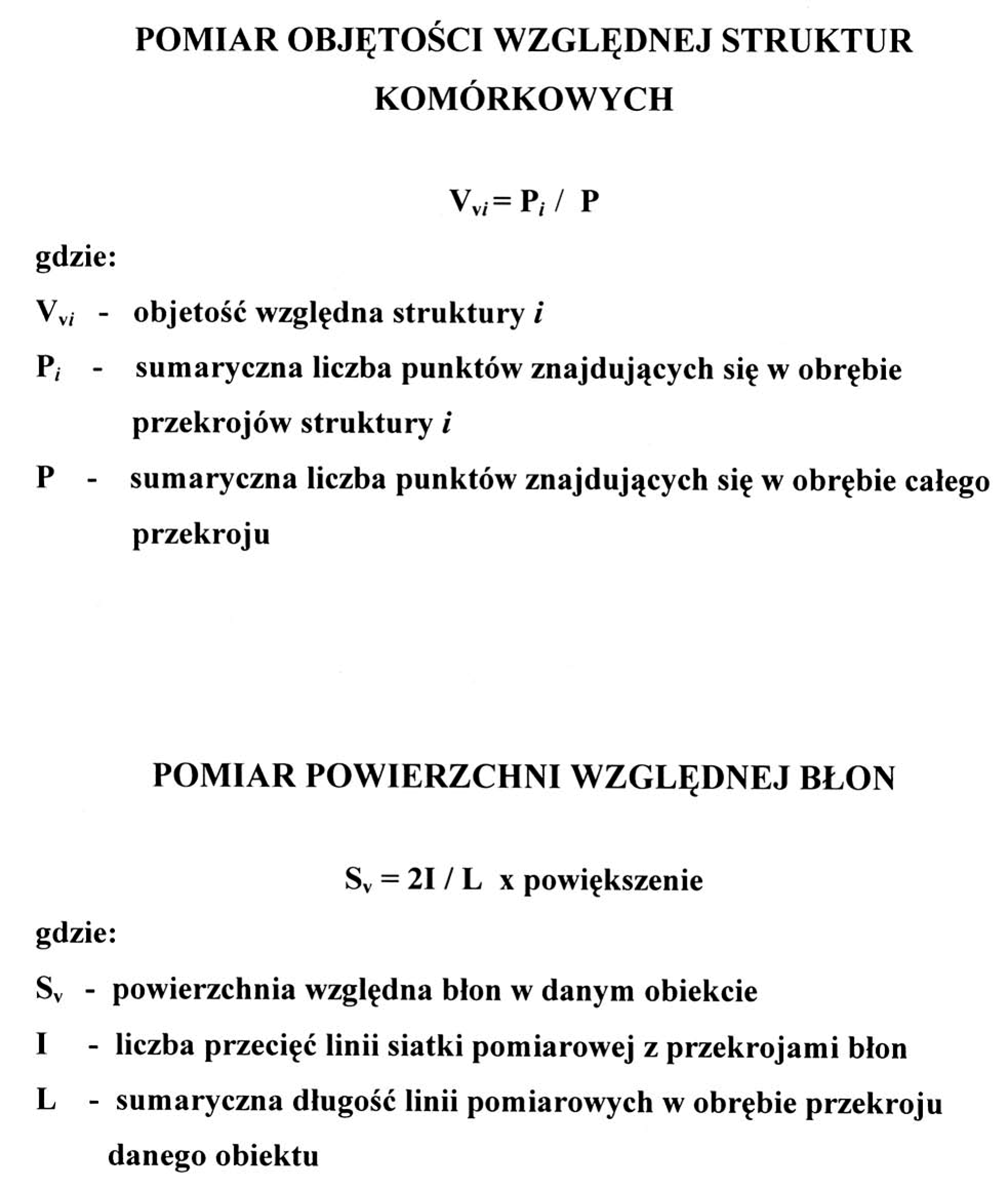 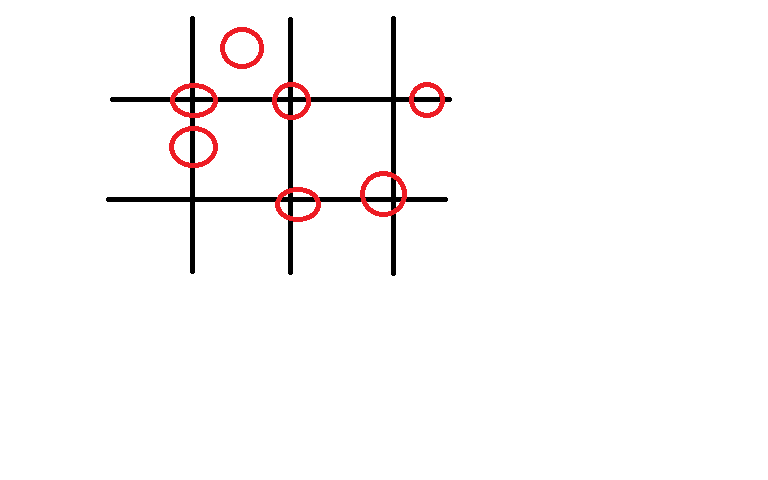 Siatka pomiarowa do pomiarów sterologicznych – ćw. 19 i 21
Odchylenie standardowe mówi jak szeroko wartości jakiejś wielkości są rozrzucone wokół jej średniej. Im mniejsza wartość odchylenia tym obserwacje są bardziej skupione wokół średniej.
Błąd standardowy dla średniej  określa stopień dokładności, z jaką możemy określić wartość średniej arytmetycznej w populacji generalnej na podstawie wyznaczenia średniej w analizowanej próbie.
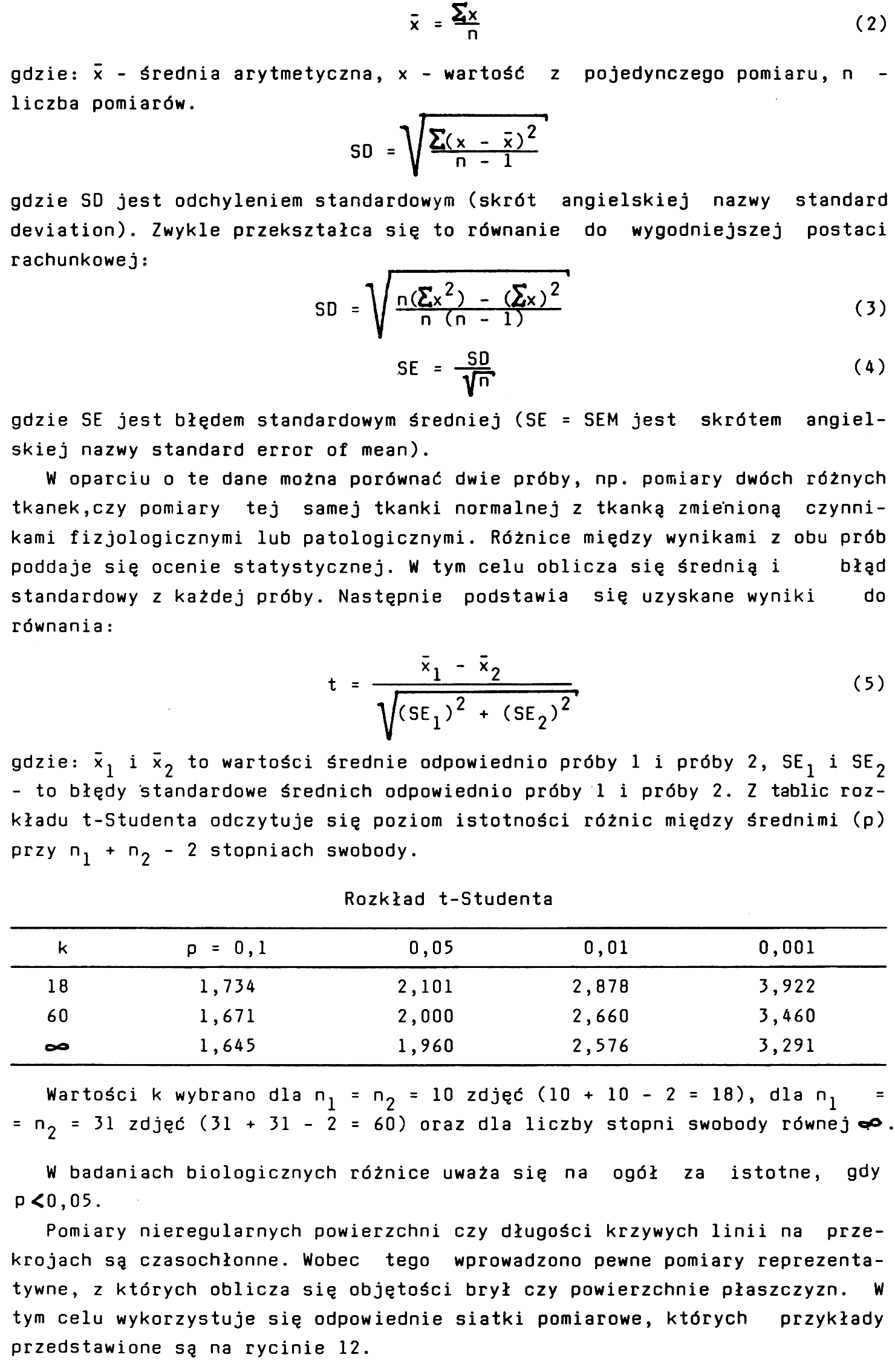 [Speaker Notes: Odchylenie standardowe mówi jak szeroko wartości jakiejś wielkości są rozrzucone wokół jej średniej. Im mniejsza wartość odchylenia tym obserwacje są bardziej skupione wokół średniej.]
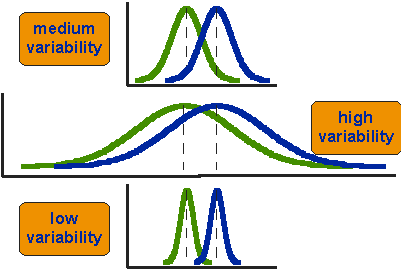 [Speaker Notes: Błąd standardowy dla średniej  określa stopień dokładności, z jaką możemy określić wartość średniej arytmetycznej w populacji na podstawie wyznaczenia średniej w analizowanej próbie.]
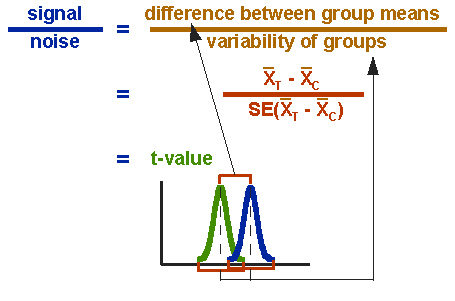 ćw. 19, 21, 23 (Skrypt)
Ćw. 19. Porównanie objętości względnej jąder hepatocytów i komórek egzokrynowych trzustki.
Ćw. 21. Pomiar powierzchni względnej otoczki jądrowej.
Ćw. 23. Pomiar przeciętnej średnicy kulistych jąder.
Średnicę jąder mierzymy na zdjęciach linijką w cm. 
Uzyskany wynik mnożymy przez 10 000, aby zamienić cm na µm. 
Następnie dzielimy go przez  15 000 odpowiadające wartości powiększenia mikroskopu.
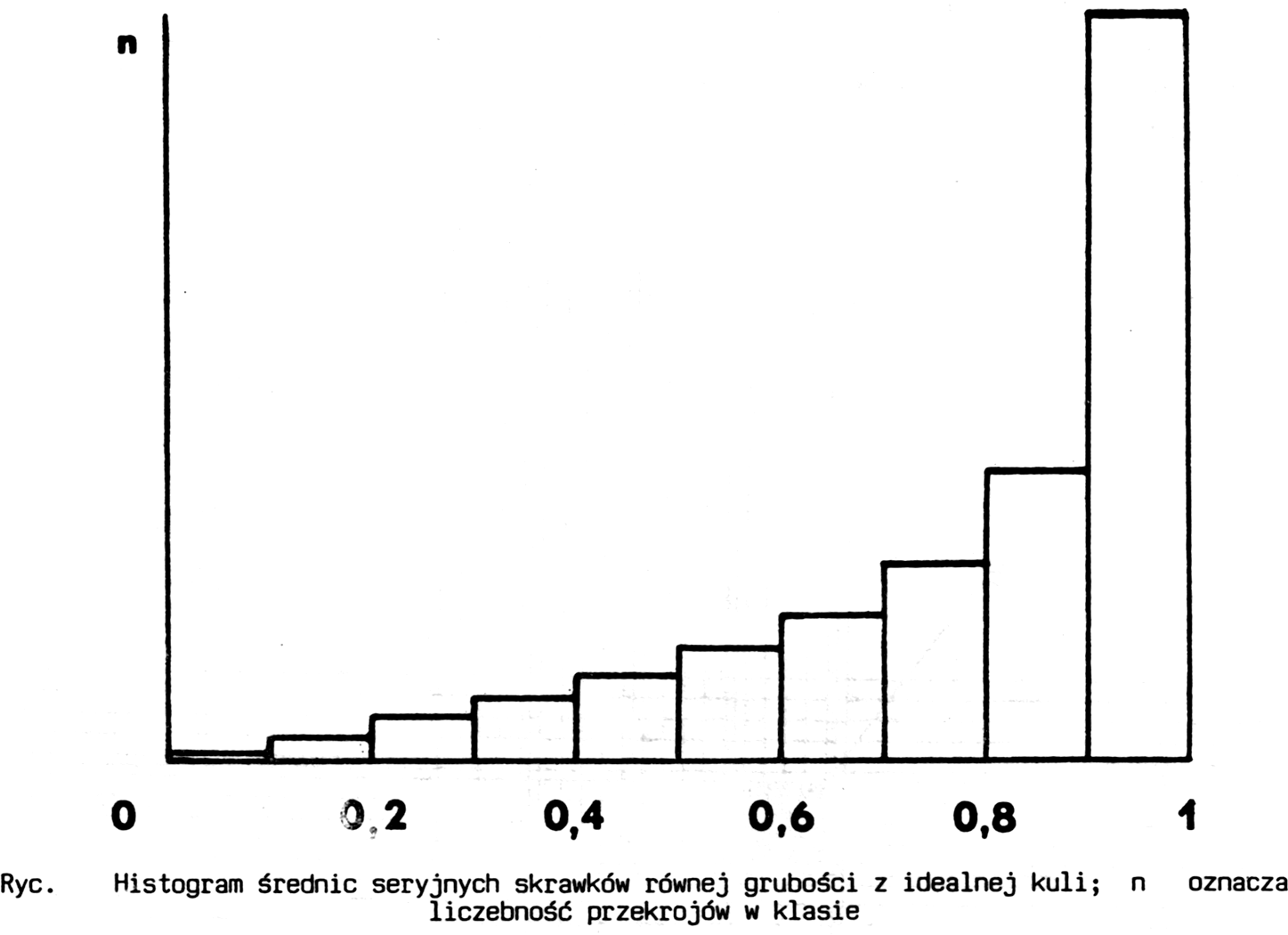 Środek klasy o największej liczebności jest przeciętną średnicą jądra.
Morfometria versus Stereologia
Dziękuję za uwagę
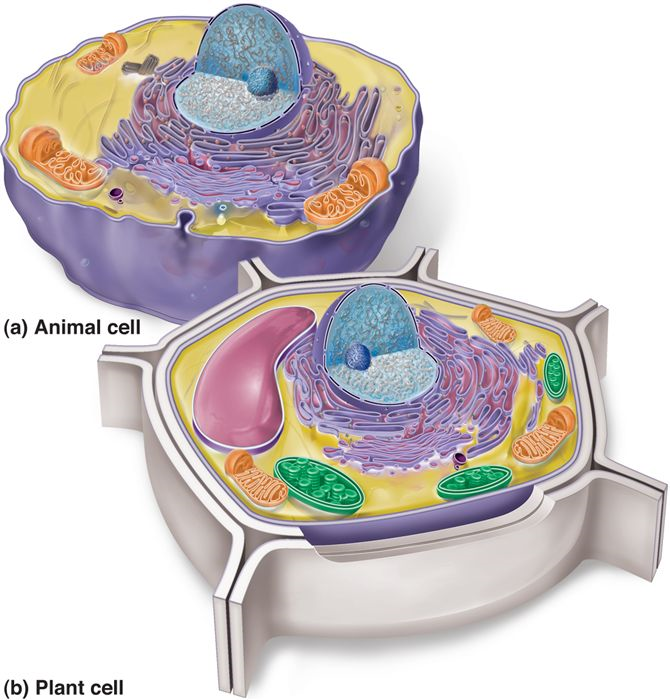 29